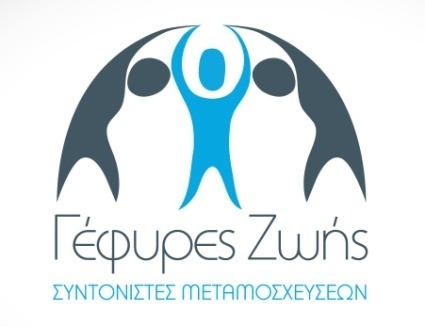 ΕΓΚΕΦΑΛΙΚΟΣ ΘΑΝΑΤΟΣ (2016)
Ανδρέας Καραμπίνης ,Διευθυντής Κχ ΜΕΘ –ΩΚΚ
Πρόεδρος ΕΟΜ
Προσδιορισμός με καρδιοαναπνευστικά κριτήρια
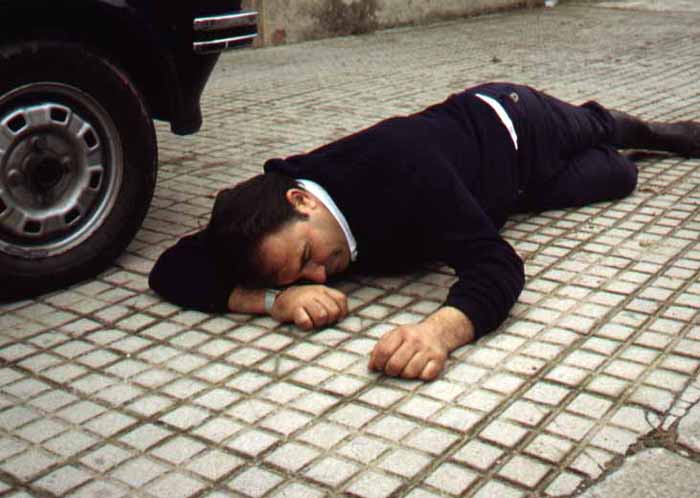 ΘΑΝΑΤΟΣ



Μη αναστρέψιμη  απώλεια της συνείδησης

Μη αναστρέψιμη απώλεια της αυτόματης
             αναπνοής
Προσδιορισμός με νευρολογικά κριτήρια
Προσδιορισμός με σωματικά κριτήρια
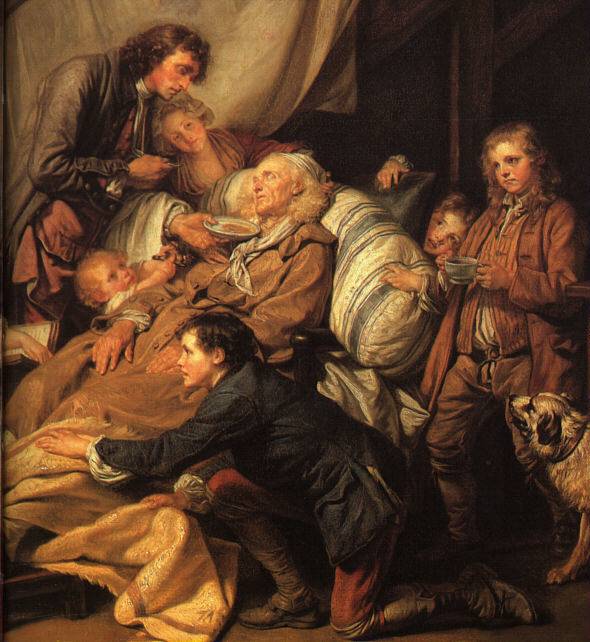 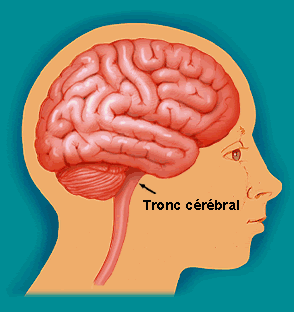 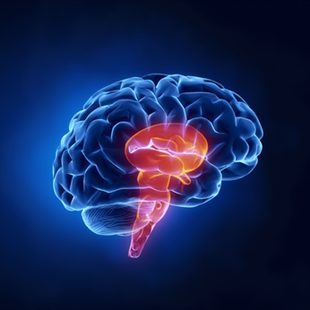 Εγκεφαλικό
στέλεχος
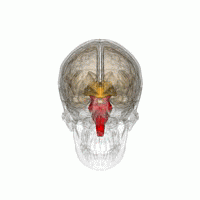 5-6 cm μήκος
2,5-3 cm πλάτος
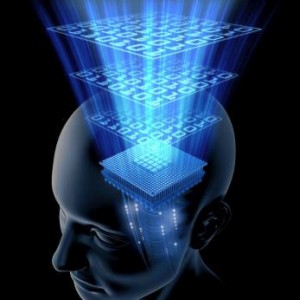 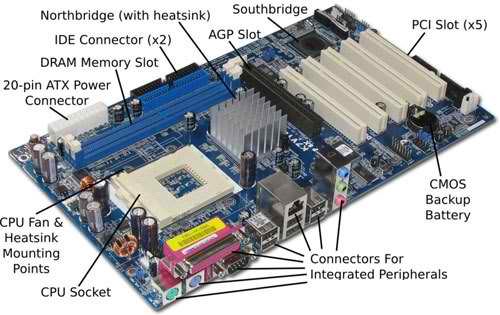 Εγκεφαλικό στέλεχος

“motherboard” 
  Μητρική κάρτα
Εγκεφαλικός φλοιός
Δικτυωτό Ενεργοποιητικό  Σύστημα
Εγκεφαλικό στέλεχος
Εγκεφαλικός φλοιός
Ενσυνείδητη αντίληψη
Εκούσια κινητικότητα 
Σκέψη
Μνήμη 
Διανόηση
Εγκεφαλικό στέλεχος (1)
Μέσο εγκέφαλος

Γέφυρα

Προμήκης μυελός
Εγκεφαλικό στέλεχος (2)
ΜΕΣΟΣ ΕΓΚΕΦΑΛΟΣ
Εγκεφαλικό νεύρο  III(κοινό κινητικό) 
 αντανακλαστικό της κόρης
 Κινήσεις του οφθαλμού
Εγκεφαλικό στέλεχος (3)
ΓΕΦΥΡΑ 
   Εγκεφαλικά νεύρα IV, V, VI
	IV : Τροχιλιακό ν.
	V  :  Τρίδυμο ν.
	VI :   Απαγωγό ν.
 Συνδυασμένες κινήσεις των οφθαλμών
 Αντανακλαστικό του 	κερατοειδούς
Εγκεφαλικό στέλεχος (4)
ΠΡΟΜΗΚΗΣ ΜΥΕΛΟΣ
    Εγκεφαλικά νεύρα  IX, X
	ΙΧ : Γλωσσοφαρυγγικό ν.
	Χ   : Πνευμονογαστρικό ν.  	
 Φαρυγγικό αντανακλαστικό 
          (Gag Reflex)
 Αντανακλαστικό του βήχα 
          (Cough Reflex)
Αναπνοή
Δικτυωτό Ενεργοποιητικό  Σύστημα ή Δικτυωτός σχηματισμός
Έλεγχος του επιπέδου συνείδησης-Αποδέκτης των εξωτερικών ερεθισμάτων

Έλεγχος του κάρδιο αναπνευστικού συστήματος
Ιστορική διαδρομή  στην κατανόηση και αποδοχή του εγκεφαλικού θανάτου (1)
Πριν τη μηχανική αναπνοή (1959),ο ορισμός του θανάτου ήταν η διακοπή της καρδιακής λειτουργίας και της αναπνοής.
Βιβλιογραφία
Goulon et  Mollaret  
¨Coma depasse¨
Rev Neurol;101:3,1959
5775 άρθρα στην 
διεθνή βιβλιογραφία
Wijdcks E F.M
Brain Death
N Engl J Med 2001-. 1215-1221
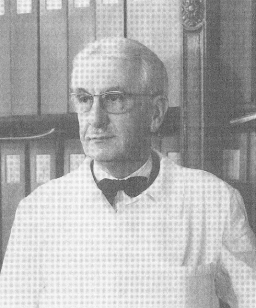 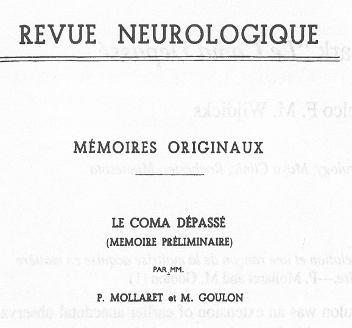 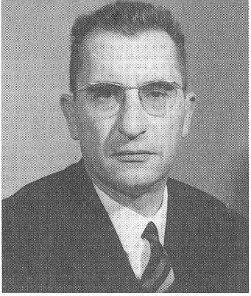 1959 Le coma depasse – “Α state beyond coma”-Ξεπερασμένο κώμα 

 Νέκρωση του εγκεφάλου στην νεκροτομή 
Διακοπή της αιματικής ροής από την έσω καρωτίδα
ΕΕΓ χωρίς δραστηριότητα
Ιστορική διαδρομή  στην κατανόηση και αποδοχή του εγκεφαλικού θανάτου (2)
1966 UK -Συνέδριο Νευρολογίας 
	   Σοβαρές ΚΕΚ
 Αιμοδυναμική αστάθεια
 Απουσία αντανακλαστικών
 Αμφοτερόπλευρη μόνιμη μυδρίαση 
Απουσία αυτόματης αναπνοής μετά από 5 λεπτά αποσύνδεσης από τον αναπνευστήρα 
ΕΕΓ χωρίς επάρματα

1968 USA- Κριτήρια του Harvard 
Μη αναστρέψιμες βλάβες του εγκεφάλου
 Κατάργηση των αντανακλαστικών του στελέχους 
ΕΕΓ σημαντικό αλλά όχι απαραίτητο 
Δεν αναφέρονται στην υποθερμία, σε μεταβολικές εγκεφαλοπάθειες, σε απουσία κατασταλτικών φαρμάκων
 Ο ιατρός που πιστοποιεί τον ΕΘ δεν έχει σχέση με την μεταμοσχευτική ομάδα. Αποσύνδεση από τον αναπνευστήρα όταν έχει πιστοποιηθεί ο ΕΘ
Ιστορική διαδρομή  στην κατανόηση και αποδοχή του εγκεφαλικού θανάτου (3)
1969 Πρώτες διαφωνίες μεταξύ Barnard-Cooley-Lenegre.
Αναγκαιότητα  της αρτηριογραφίας εγκεφάλου στην διάγνωση του εγκεφαλικού θανάτου

1971 Κριτήρια της Mineapolis  (Mohadas and Chou)
 Αίτια που προκάλεσαν τις μη αναστρέψιμες βλάβες  
Μετά από 12 ώρες επιβεβαίωση  της διάγνωσης του ΕΘ
 Δοκιμασία άπνοιας πρέπει να διαρκεί τουλάχιστον 4 λεπτά 
Το ΕΕΓ δεν χρειάζεται
Πρώτη φορά εισάγεται επισήμως η έννοια  του εγκεφαλικού θανάτου σαν μη αναστρέψιμη απώλεια των εγκεφαλικών λειτουργιών απαραίτητες για την ζωή.
Ιστορική διαδρομή  στην κατανόηση και αποδοχή του εγκεφαλικού θανάτου (4)
1976 Conference of the Medical Royal College’s  -Diagnosis of Death (UK)

Περιγραφή των κλινικών  σημείων  του ΕΘ και της δοκιμασίας άπνοιας όπως είναι αποδεκτή σήμερα

1977 American Collaborative Study (JAMA)
 Προτείνει Εφαρμογή του ΕΕΓ 6 ώρες μετά την υποψία για ΕΘ και για τουλάχιστον 60΄ καταγραφής
 Αρτηριογραφία εγκεφάλου σε οριακές διαγνωστικές  καταστάσεις 

1981 President΄s Commission for the study of Ethical problem in Medicine and Biomedical and Behavioral Research, Defining Death (USA)
 Κοινή νομολογία σε 33 πολιτείες 
Σημεία αποκλεισμού  (καταπληξία, υποθερμία Θ<32 C,κατασταλτικά και μυοχαλαρωτικά φάρμακα, μεταβολικές διαταραχές)
 Δοκιμασία άπνοιας με αυστηρά κριτήρια εφαρμογής  
ΕΕΓ και αρτηριογραφία εγκεφάλου  χρήσιμες αλλά όχι απαραίτητες 
Προσοχή στα παιδιά < 5 ετών στην αναζήτηση των αιτιών του ΕΘ
Ιστορική διαδρομή  στην κατανόηση και αποδοχή του εγκεφαλικού θανάτου (5)
1988  (USA)Task force for the determination of Brain death in Children

1995 (UK)Working group of the Royal College of Physicians. Criteria for the diagnosis of brain stream death. 
Δεν γίνεται λήψη οργάνων από νεογνό < 7 ημερών


Wijdcks E F.M Brain Death -N Engl J Med 2001-. 1215-1221

1997-2015 CT angiography in brain death 
 Since 1998 several major studies were published and national guidelines were introduced in several countries (e.g. in France, Austria, Switzerland, the Netherlands and Canada)
“The technical procedures computed tomography (CT) angiography and duplex sonography were adopted for the diagnosis of cerebral circulatory arrest. The new directive including comprehensive explanatory notes was approved by the German Federal Ministry of Health and published by the German Medical Council (Bundesärztekammer -2015)”
Εγκεφαλικός θάνατος - Αναπνευστήρας
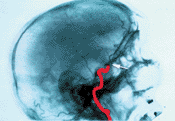 Μη κατανόηση του εγκεφαλικού θανάτου

   60-70% στο γενικό πληθυσμό (EU) 
   10-25 %  στο ιατρικό σώμα

Siminoff et al 2003,De Georgia 2014
2 διαφορετικές προσεγγίσεις με το ίδιο συμπέρασμα
Brainstem death
Θάνατος του εγκεφαλικού στελέχους
Whole Brain Death
Θάνατος όλου του εγκεφάλου
ΜΟΝΟ κλινικά κριτήρια  (Αντανακλαστικά εγκεφαλικά στελέχους + αυτόματη αναπνοή )
Ελλάδα-UK-Spain-Portugal-Sweden
Κλινικά κριτήρια
 USA –Fr-It-Slv-Ned
+
Δεν χρειάζονται 
παρακλινικές εξετάσεις
Υποχρεωτικές παρακλινικές εξετάσεις (Αγγειογραφία-ΕΕΓ)
Θάνατος του εγκεφαλικού στελέχους
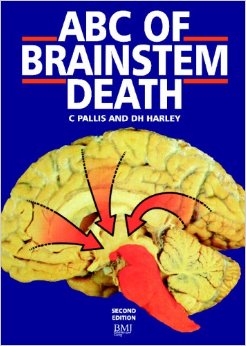 Christopher Agamemnon Pallis
Χριστόφορος Αγαμέμνων Πάλλις (1923-2005) 
Καθηγητής Νευρολογίας-Hammersmith Hospital –London
Στην Ελλάδα  : Νόμος 2737(1999)
Η διάγνωση του εγκεφαλικού θανάτου βασίζεται αποκλειστικά     σε κλινικά ευρήματα και όχι σε εργαστηριακά δεδομένα.
Επιδημιολογία
Επιδημιολογία του ΕΘ
Αίτια ΕΘ (2016)
Σπάνιο γεγονός 
  1-3 %                       ενδονοσοκομιακών θανάτων 	
6-10% θανάτων ΜΕΘ
Ηλικία δοτών 
37 (1990) 
55 (2010) 35% > 65
Ήπαρ-νεφρά              μέχρι 70-80 ετών
Δυνητικοί δότες (GS<8)
 50-60/ εκ. κατοικ./ Fr-Esp
60% ΑΕΕ
25% τραύμα
12% ανοξαιμική εγκεφαλοπάθεια 
8 % άλλα αίτια(νεοπλασίες εγκεφάλου –μηνιγγίτιδες-δηλητηριάσεις )
Εγκεφαλικός θάνατος :Ορισμός
Απουσία εγκεφαλικής λειτουργίας 

Απουσία αντανακλαστικών του εγκεφαλικού στελέχους 

Απουσία αναπνοής
Παρατεταμένη διακοπή της εγκεφαλικής κυκλοφορίας
Πίεση αιματικής άρδευσης του εγκεφάλου      (ΜΑΠ-Ενδoκράνια Πίεση) <30 mmHg για τουλάχιστο 10΄
Φυσιοπαθολογία του Ε.Θ.
ΜΑΠ
ΕΚΠ
Εγκεφαλικός θάνατος = ΠΑΕ = 0

Διακοπή της εγκεφαλικής λειτουργίας
Πίεση άρδευσης του εγκεφάλου
Cerebral Perfusion Pressure CCP

ΠΑΕ (CPP)  = ΜΑΠ - ΕΚΠ
Νευροανατομία του Ε.Θ
¨Respiratory brain¨ 
Ανατομία του εγκεφάλου σε ασθενή με ΕΘ
Ιστοπαθολογικές αλλοιώσεις
Μετά από 3-6 λεπτά διακοπής της εγκεφαλικής κυκλοφορίας 
Ισχαιμική νέκρωση των νευρώνων του φλοιού  και της λευκής ουσίας
Ανάπτυξη εμφράκτων
Άσηπτη νέκρωση του εγκεφαλικού ιστού
Σε 3 με 6 ημέρες ρευστοποίηση του εγκεφάλου
Απώλεια των ανατομικών δομών 
“Respiratory brain”
Κλινικές καταστάσεις που πρέπει να διαχωρίζονται από τον εγκεφαλικό θάνατο
Χρόνια φυτική κατάσταση 

Locked-in Syndrome (Σύνδρομο του φυλακισμένου )

Minimally Responsive State (Βαρεία νευρολογική συνδρομή με ελάχιστη επικοινωνία )
Χρόνια φυτική κατάσταση
Φυσιολογικοί κύκλοι ύπνου –αφύπνισης 

Καμία απάντηση στα εξωτερικά ερεθίσματα 

Διάχυτη εγκεφαλική βλάβη με φυσιολογικό -λειτουργικό εγκεφαλικό στέλεχος 

Ο ασθενής έχει δική του αναπνοή
Locked-in Syndrome (Σύνδρομο του φυλακισμένου)
Εμφρακτό  στην γέφυρα
Πλήρης παράλυση 

 Φυσιολογική λειτουργία 	της συνείδησης 

 Κινητικότητα των οφθαλμών διατηρημένη
Minimally Responsive State (Βαρεία νευρολογική συνδρομή με ελάχιστη επικοινωνία )
Διάχυτη ή πολυεστιακή εγκεφαλική βλάβη 

Φυσιολογική λειτουργία του εγκεφαλικού στελέχους 

Παροδική απάντηση στα εξωτερικά ερεθίσματα 

Ο ασθενής έχει την δική του αναπνοή
Επιλογή του δότη
Αιτιολογικοί παράγοντες που τον οδήγησαν σε Ε.Θ
Κλινική εξέταση και ιστορικό για αναζήτηση αντενδείξεων στη λήψη οργάνων
 Δεν εξετάζουμε την ηλικία του δότη αλλά την κατάσταση του οργάνου που δυνητικά θα δωρίσει και την συνύπαρξη συνοσηρότητας
Κλινικές προϋποθέσεις για την εκτέλεση των δοκιμασιών του Ε.Θ.
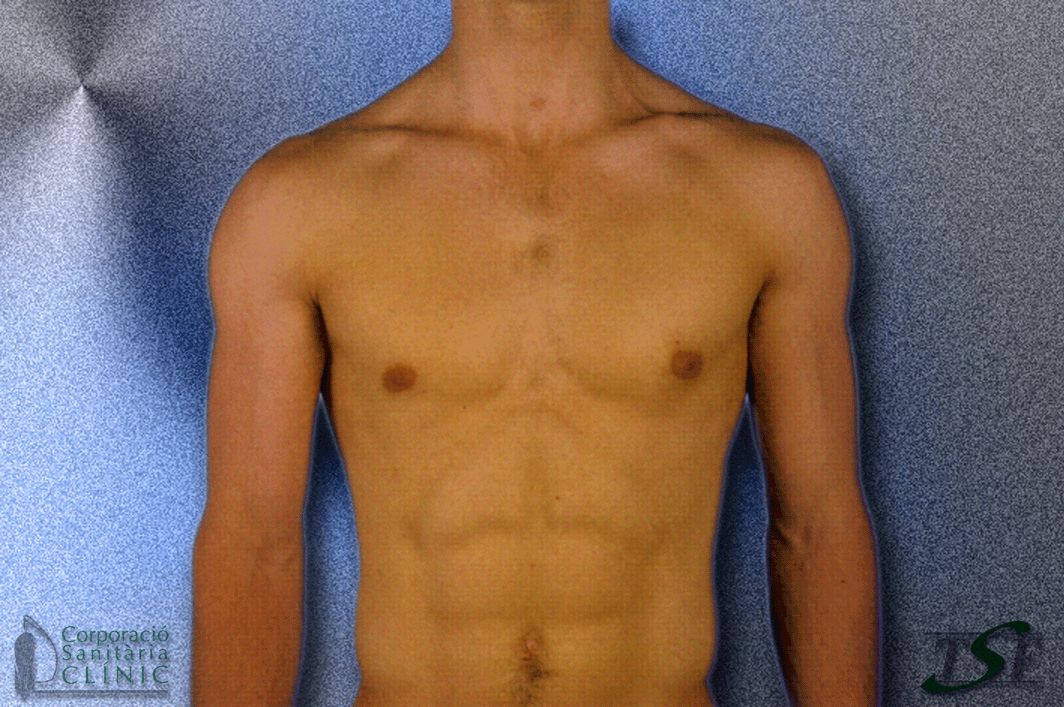 Επιλογή των δοτών
Κλινική εξέταση
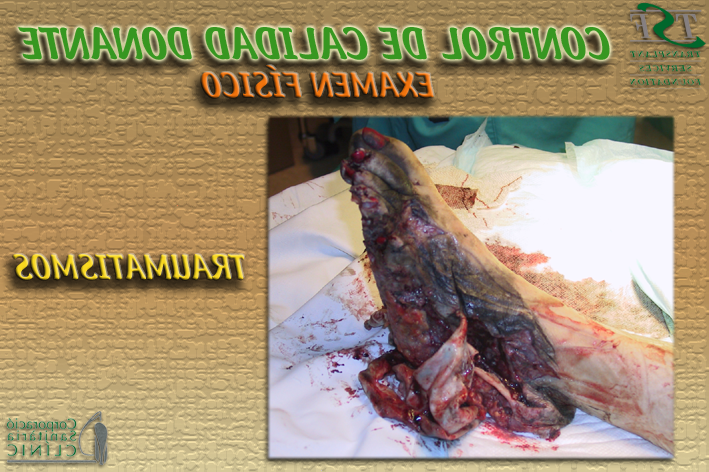 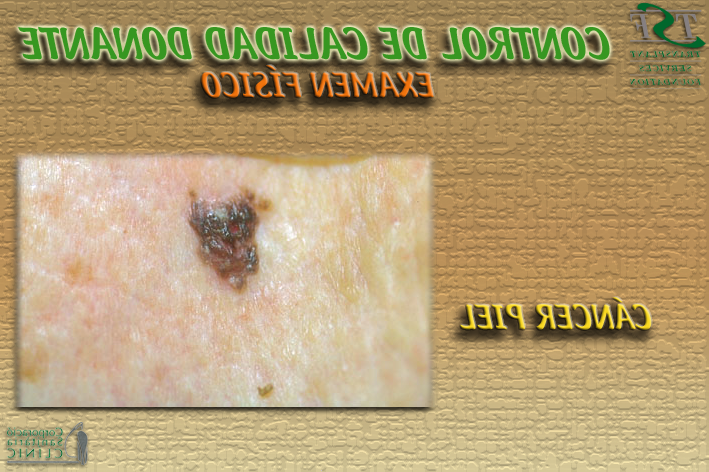 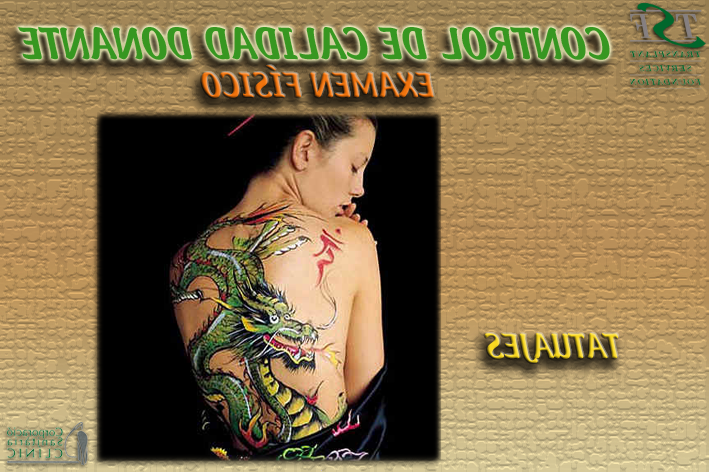 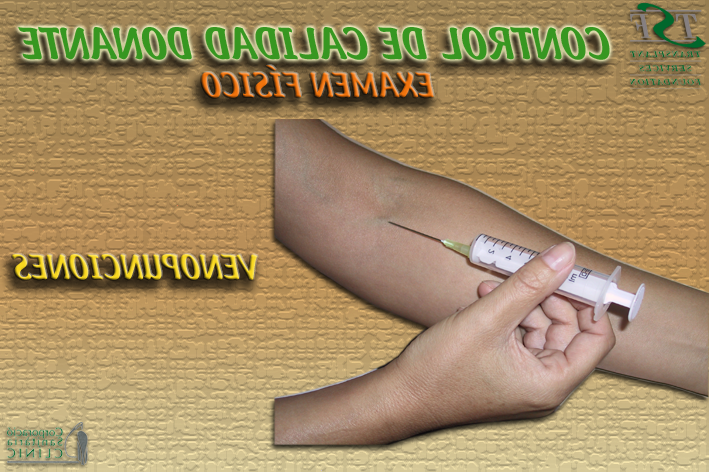 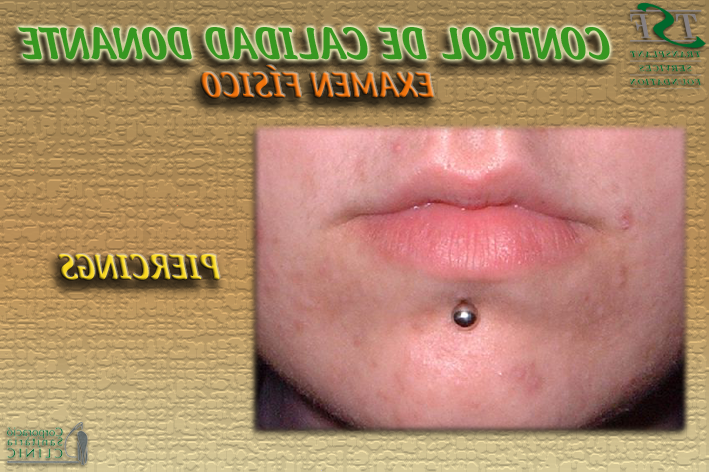 Δωρεά οργάνων και ηλικία του δότη
Κριτήριο η κατάσταση των οργάνων και όχι η ηλικία του δότη.
Παρουσία συνοσηροτήτων του δότη και του λήπτη	           (ΣΔ, γενικευμένη αθηρωμάτωση, κακοήθη υπέρταση ) 
“Old for old”
Νεφρό επιβίωση 5 ετή=80% 60% αν δότης ηλικία 60 – 65 ετών
Ηλικία δότη και δωρεά οργάνων 
Νεφρά  		81 ετών
Ήπαρ		80 ετών
Πνεύμονες	76 ετών
Καρδία		66 ετών
Πάγκρεας	46 ετών
QUEBEC TRANSPLANT 2010
Κλινική  εκτίμηση του εγκεφαλικά νεκρού ασθενή
Κλινικές προϋποθέσεις :

Καθορισμός της αιτίας του κώματος και ότι οι βλάβες είναι μη αναστρέψιμες  
Αποκλεισμός αναστρέψιμων αιτίων κώματος
Φαρμακευτική δηλητηρίαση 
Ηλεκτρολυτικές και οξεοβασικές διαταραχές 
Ενδοκρινολογικές διαταραχές 

Θερμοκρασία σώματος  > 34° C
Κώμα
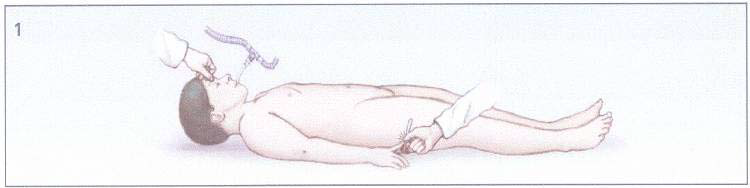 Αναπνευστήρας
Καμία απάντηση στα επώδυνα ερεθίσματα  GCS = 3

Συμπίεση νυχιών 

Συμπίεση στέρνου 

Άσκηση πίεσης στους οφθαλμούς και στους οφθαλμικούς κόγχους
Απουσία αντανακλαστικών του εγκεφαλικού στελέχους
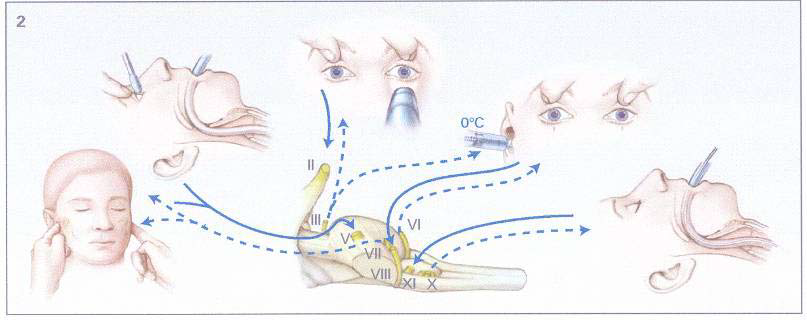 Έλεγχος των εγκεφαλικών συζυγιών   (V, VII, II, VIII, III, VI, X, IX )
–
Κατάργηση του αντανακλαστικού των οφθαλμικών κορών στο φώς 

Κατάργηση του αντανακλαστικού του κερατοειδούς  

Απουσία μορφασμών του προσώπου 

Απουσία φαρυγγο-λαρυγγικών αντανακλαστικών (Βήχα- κατάποση)
Αντανακλαστικό της κόρης στο φώς
Κόρη σε μυδρίαση, καθηλωμένη  που δεν αντιδρά στην ισχυρή δέσμη φωτός (Διαστολή 4-6 mm )
Κινητικότητα των οφθαλμών (1)
Οφθαλμο-κεφαλικό αντανακλαστικό 
“Μάτια κούκλας”
Κινητικότητα οφθαλμών (2)
Οφθαλμο-αιθουσαίου αντανακλαστικού
Απουσία μορφασμών του προσώπου
Αντανακλαστικό του κερατοειδούς 





Ισχυρή πίεση στην κροταφογναθική άρθρωση
 Οφθαλμική και υπερκόγχια πίεση
Δοκιμασία άπνοιας
Προϋποθέσεις εκτέλεσης 

Κεντρική θερμοκρασία  > 34° C

Συστολική πίεση  ≥ 90 mm Hg

Φυσιολογικοί ηλεκτρολύτες 

Φυσιολογική PCO2
Δοκιμασία απνοϊκής οξυγόνωσης  (apnea test)
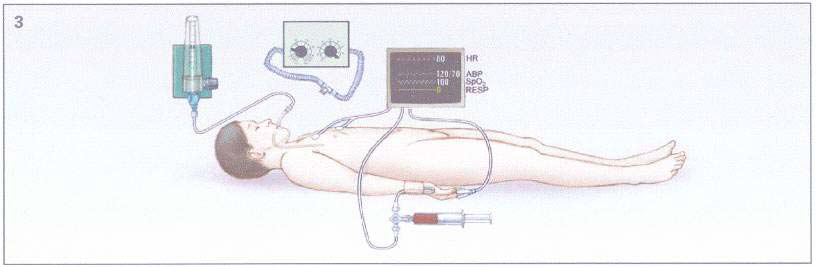 1. Οξυγόνωση 
100% O2  για  20 ’ 
PO2 = 200 mm Hg
2. Παρακολούθηση  PCO2 and PO2(οξυμετρία)
3. Αποσύνδεση από τον αναπνευστήρα –χορήγηση 6-8 λίτρα οξυγόνου μέσω του τραχειοσωλήνα  
4. Παρακολούθηση εμφάνισης αναπνευστικών κινήσεων μέχρι ή  PCO2 = 60 mm Hg
5. Διακοπή της δοκιμασίας εάν ΣΑΠ  < 90, PO2 < 80, ή παρουσία καρδιακών αρρυθμιών
Παρατηρήσεις
Σημείο του Λαζάρου ή νωτιαίος αυτοματισμός 

Θερμοκρασία και δοκιμασίες Ε.Θ.

Εργαστηριακός έλεγχος για την επιβεβαίωση του ΕΘ
Σημείο του Λαζάρου
Αυτόματες  αντανακλαστικές κινήσεις (μέχρι 25%)
Αναγκαιότητα αγγειογραφίας εγκεφάλου .
Κατά την δοκιμασία άπνοιας
Μέχρι 72 ώρες μετά την διάγνωση του ΕΘ
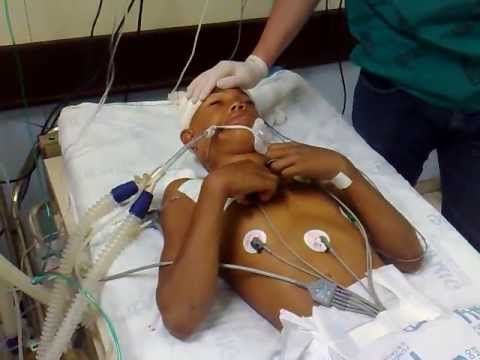 Διαταραχές της θερμοκρασίας
35°5 ≤ θερμοκρασία ≤ 38°

ΕΘ …περιφερική αγγειοδιαστολή……  διαταραχές θερμορρύθμισης……   υποθερμία 
Πρόκληση αιμοδυναμικών διαταραχών και πήξης του αίματος
Εργαστηριακός έλεγχος για την επιβεβαίωση του εγκεφαλικού θανάτου
Όταν τα αίτια του κώματος δεν είναι γνωστά και όταν συνυπάρχουν και άλλοι παθολογικοί λόγοι που εμποδίζουν την εφαρμογή των κλινικών δοκιμασιών (κατάγματα σπλαχνικού κρανίου  -ανωμαλίες στις κόρες των οφθαλμών –ηπατικό κώμα-νοσήματα  πνευμόνων) .
Εργαστηριακός έλεγχος για την επιβεβαίωση του ΕΘ
Αγγειογραφία εγκεφάλου 
τεσσάρων αγγείων
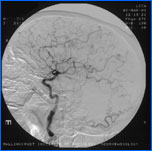 Ειδικότητα =100%
Ευαισθησία =100%
Απουσία εγκεφαλικής ροής των ενδοκράνιων κλάδων των έσω καρωτίδων
Φυσιολογικό
Διακρανιακό Υπερηχογράφημα
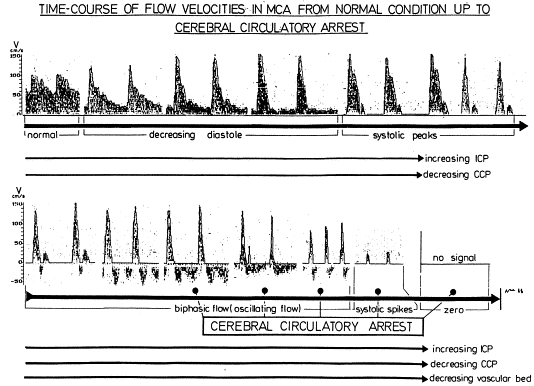 Ευαισθησία : 91-95%
Ειδικότητα : 100%